October 2, 2017
Collect PDN 
Sharpen Pencil
Take assigned seat
Complete PDN
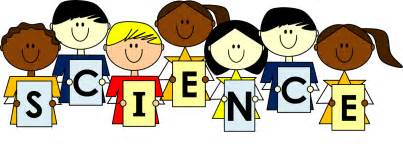 7th Grade
LO: We will identify the structures of the integumentary system.
6th Grade
LO: We will compare / contrast elements and compounds thru a card sort and foldable.
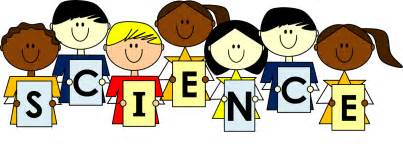 7th Grade
DOL: I will identify 5/5 parts of the integumentary system in an exit slip.
6th Grade
DOL: I will identify 5/5 examples of elements and compounds.
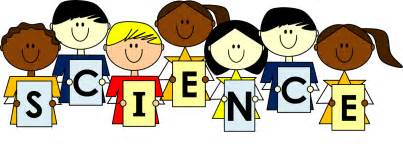 7th Grade
1. PDN
2. Integumentary System video
3. Integumentary System Foldable
4. DOL
6th Grade
PDN
Element/Compound Card Sort
Element/Compound foldable
DOL
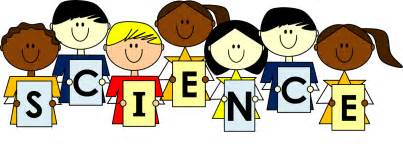 7th Grade
TEK 7.12 (B)  identify the main functions of the systems of the human organism, including the circulatory, respiratory, skeletal, muscular, digestive, excretory, reproductive, integumentary, nervous, and endocrine systems;
6th Grade
TEK6.5 (C)  differentiate between elements and compounds on the most basic level
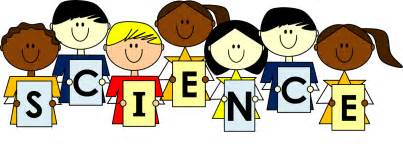 6th Grade
Teacher will put into small groups, explain expectations / procedures for completing card sort.
Students will complete written ½ page that correlates with card sort
Students will turn in half sheet for grade
Students will complete DOL
7th Grade
Students will go over PDN as a group, teacher led
Students will use clickers to record PDN answers
Teacher pass put/explain expectations and procedures for integumentary system foldable
The Integumentary System
www.kidshealth.org
Movie over Skin
http://kidshealth.org/en/kids/skin-movie.html?ref=search&WT.ac=msh-k-dtop-en-search-clk
Skin Article
http://kidshealth.org/en/kids/skin.html